WRITING
PORTFOLIO
[nama kamu]
[tahun pembuatan portofolio]
TABLE OF CONTENTS
01
05
03
ABOUT ME
OTHER WORKS
AB COMPANY
06
02
04
CONTACT
RESUME
XY AGENCY
Page xx of xx
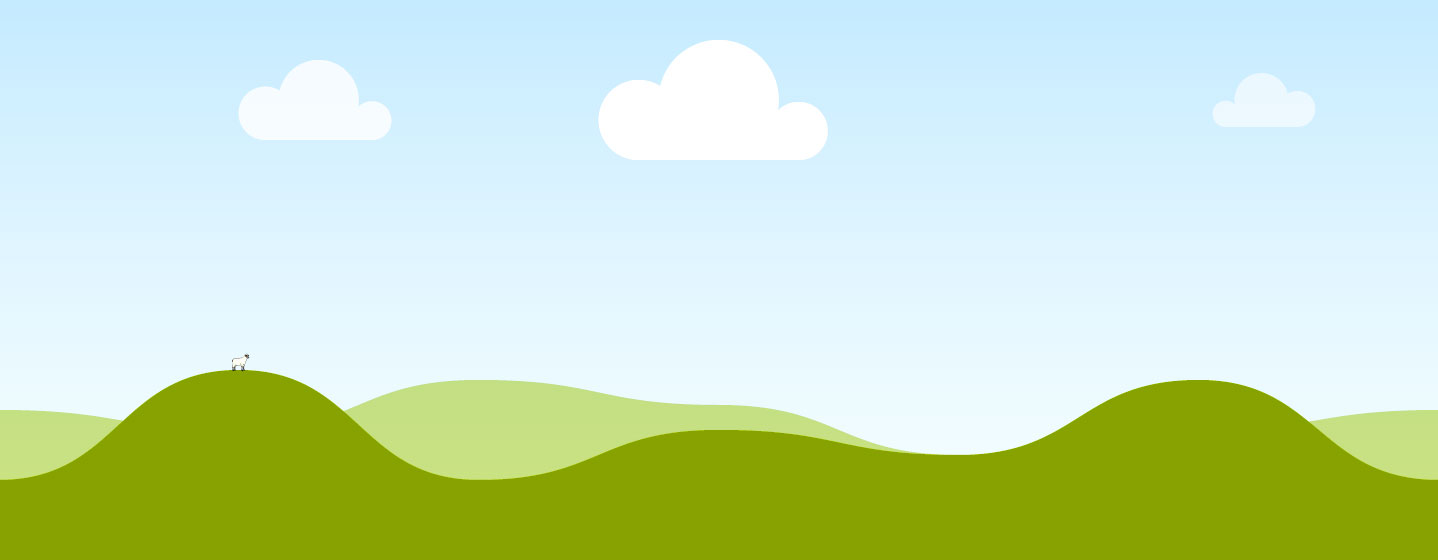 ABOUT ME
Jelaskan tentang diri kamu sebagai penulis seperti bentuk tulisan apa saja yang pernah kamu buat, latar belakang secara singkat, hingga berapa lama kamu telah berkecimpung di dunia kepenulisan.
[nama kamu]
Content Writer
Page xx of xx
RESUME
(Jelaskan pengalaman kerja yang relevan.  Kamu bisa menuliskan isi CV-mu)
EDUCATION
WORK EXPERIENCES
Tahun
Jurusan, Universitas
Opsional: mata kuliah yang relevan
AB Company - Content Writer Intern
Tahun
Jabarkan pencapaian dan kontribusimu
Jabarkan pencapaian dan kontribusimu
COURSES & CERTIFICATION
Tahun
Nama course/setifikasi
Opsional: issued date
XY Agency - Content Writer Intern
Tahun
Jabarkan pencapaian dan kontribusimu
Jabarkan pencapaian dan kontribusimu
Skills
Content Writer Freelance
Sebutkan skill yang kamu miliki dan relevan
Tahun
Jabarkan pencapaian dan kontribusimu
Jabarkan pencapaian dan kontribusimu
Page xx of xx
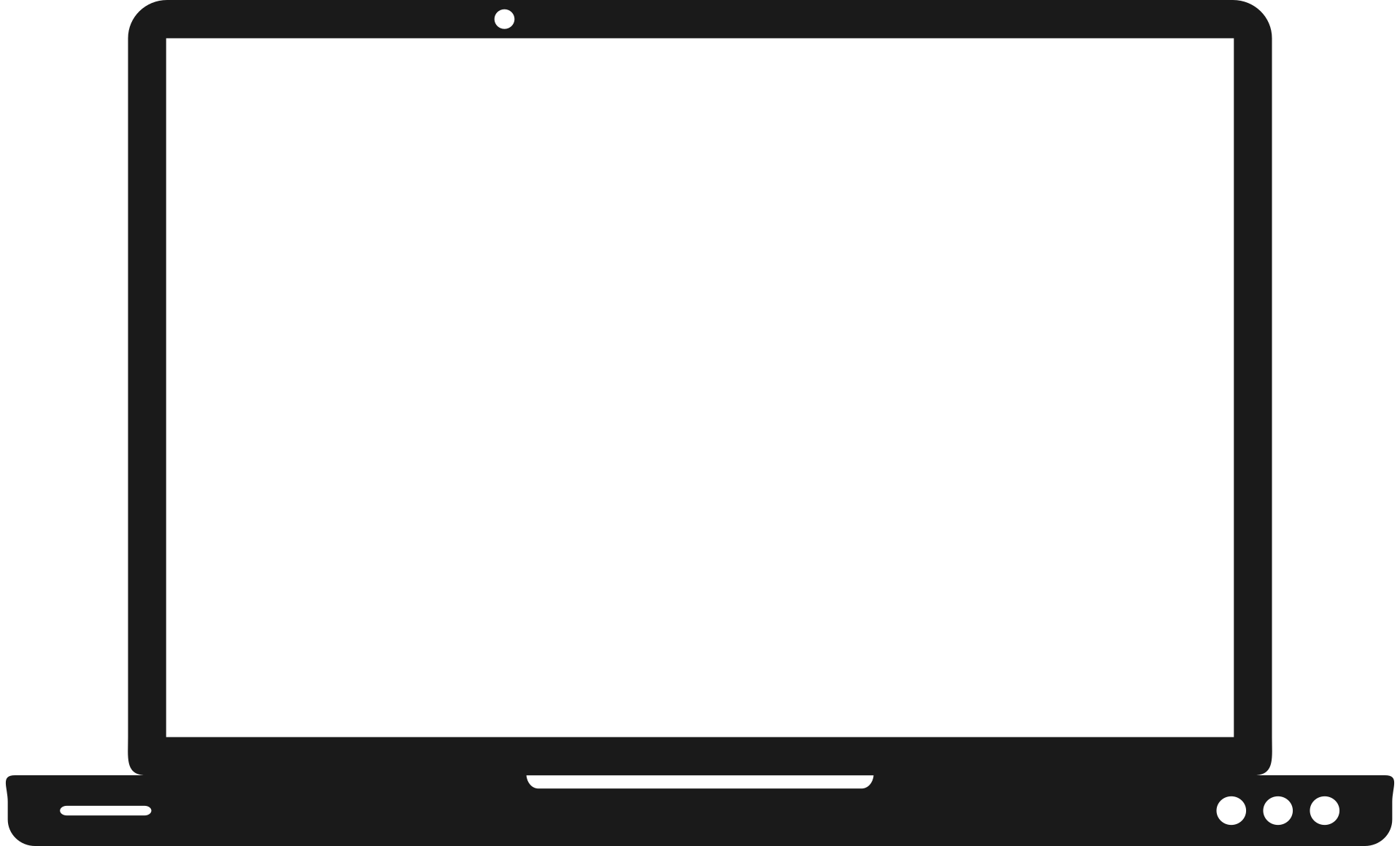 AB COMPANY

CONTENT WRITER INTERN
Jelaskan job descriptions secara singkat
Situations/Challenges
Jelaskan situasi atau tantangan yang dihadapi perusahaan serta kaitannya dengan tanggung jawabmu.
[FOTO KARYA ]
Responsibilities
Jangan lupa lakukan linking ke karya yang diterbitkan.
Jelaskan tugas dan peranmu dalam menjawab tantangan tersebut.
Achievements
Jelaskan hasil dan pencapaian yang kamu dapatkan dari karyamu.
Page xx of xx
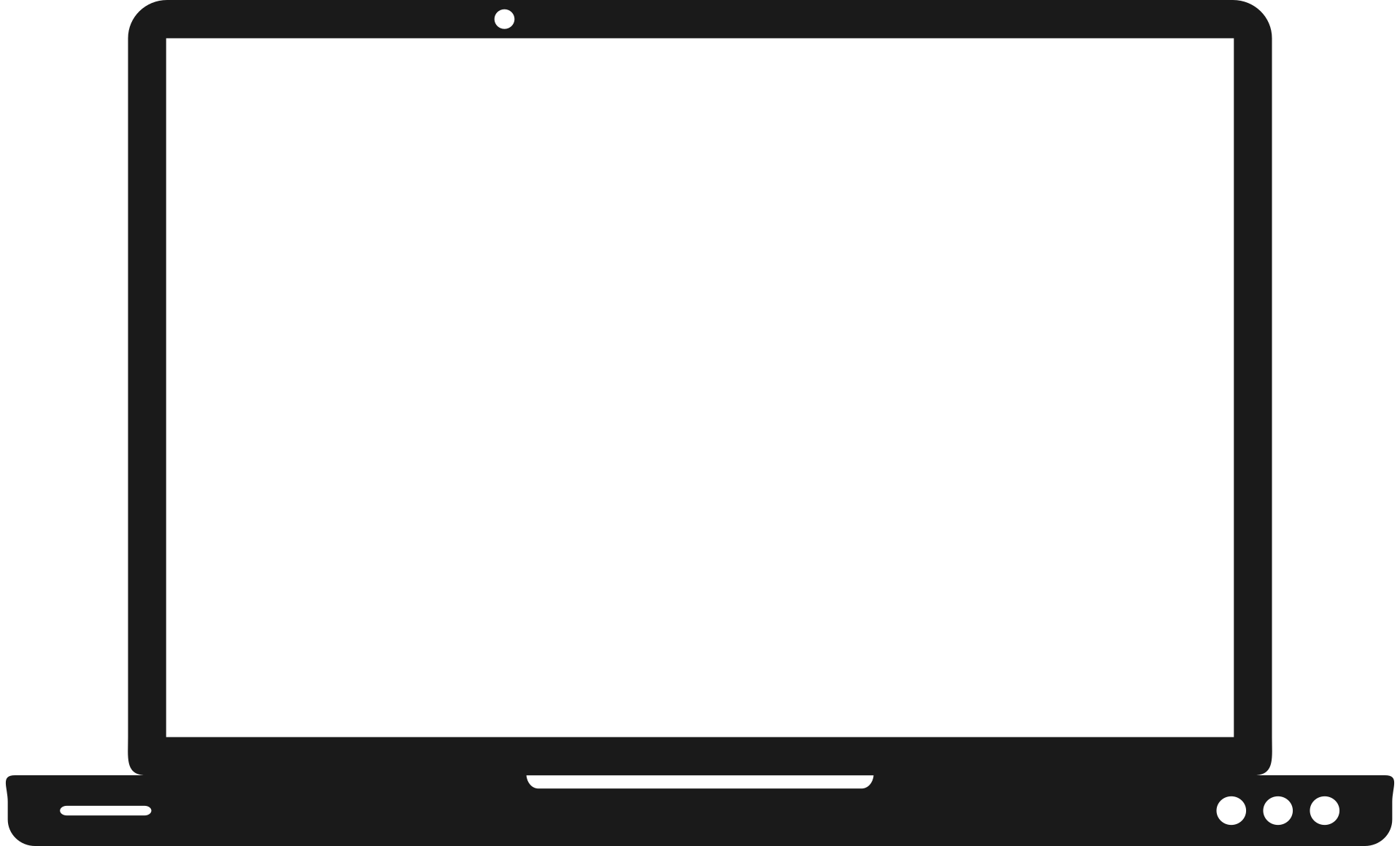 XY AGENCY

CONTENT WRITER INTERN
Jelaskan job descriptions secara singkat
Situations/Challenges
Jelaskan situasi atau tantangan yang dihadapi perusahaan serta kaitannya dengan tanggung jawabmu.
[FOTO KARYA ]
Responsibilities
Jangan lupa lakukan linking ke karya yang diterbitkan.
Jelaskan tugas dan peranmu dalam menjawab tantangan tersebut.
Achievements
Jelaskan hasil dan pencapaian yang kamu dapatkan dari karyamu.
Page xx of xx
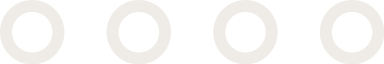 LET'S GET IN TOUCH
[Cantumkan email, nomor telepon, dan media sosial kamu]
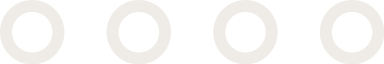